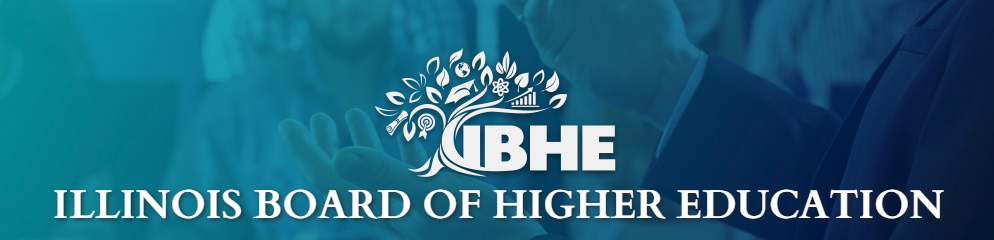 FY20 General Assembly Appropriations
Dr. Alan Phillips
June 4, 2019
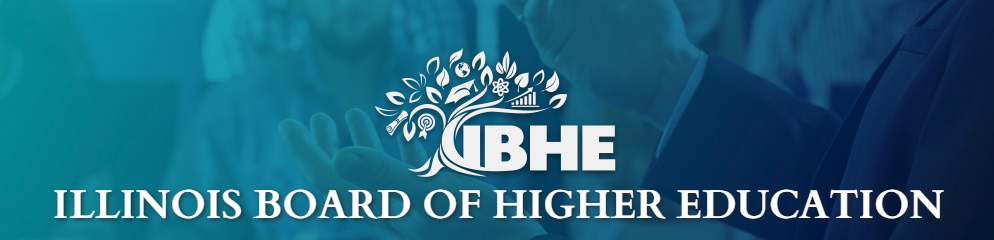 1
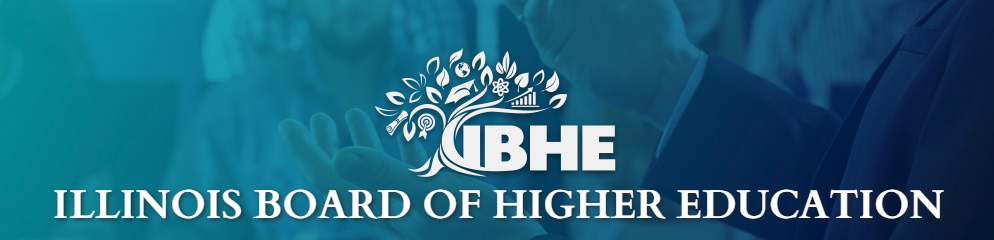 FY20 Higher Education Appropriations
It is a good year for higher education funding.
Higher Education funding was increased by $154M to $2.049B in FY20.
This is an 8.2% increase in Higher Education Operations and Grants Funding.
Colleges and Universities received a 4.8% increase in funding.
Community Colleges received a 12.3% increase in funding and Adult Education/CTE received a 3.7% increase in funding.
This includes a $50M increase in MAP funding.
AIM High Program funding was increased by $10M for the second year of the program.
IMSA and SUCSS both received a 3% increase in funding.
IBHE funding was level except for a $1M increase in GYO funding.
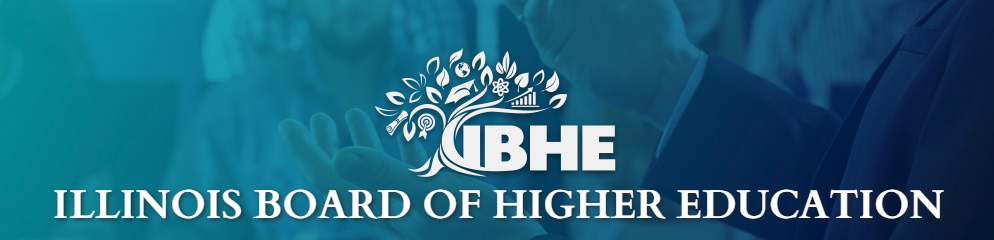 2
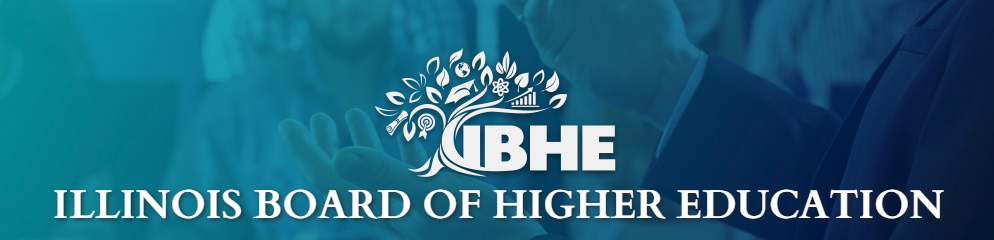 FY20 Higher Education Appropriations
ICCB received $23.8M for a New Competitive Grant Program, and a $1M grant for a New Transitional Math Development Program.
U of I received $250K for a New Pet Population Control Program.
ISAC received $750K for a New Golden Apple Accelerators Program and $150K for a New Exonerated Persons Grant Program.
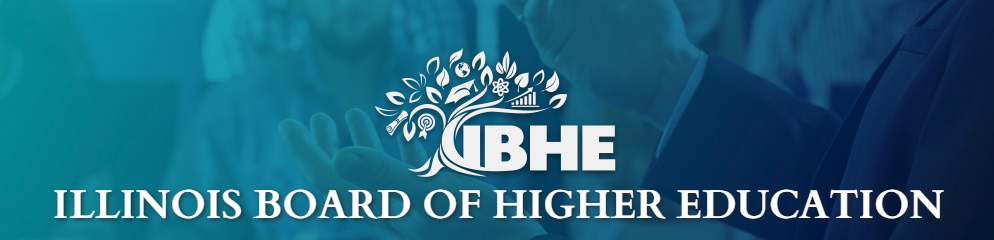 3
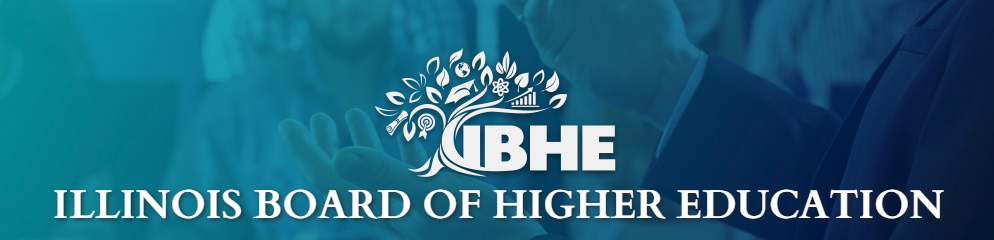 FY20 Higher Education Capital Appropriations
Public Universities received $504M in Capital Reappropriations and $1.6B in New Capital Appropriations for Capital Projects and Capital Renewal.
Community Colleges received $265M in Reappropriations and $479M in New Capital Appropriations for Capital Projects and Capital Renewal.
IMSA Received $4.1M in Reappropriations and $15.3M in New Capital Appropriations.
There was an additional $261M Reappropriated for Capital Renewal, Emergencies, and Cost Escalation, and an additional $78M Appropriated for Capital Renewal and Emergencies.
The General Assembly also Appropriated $400M in Grants for Private Colleges and Universities for Capital Projects.
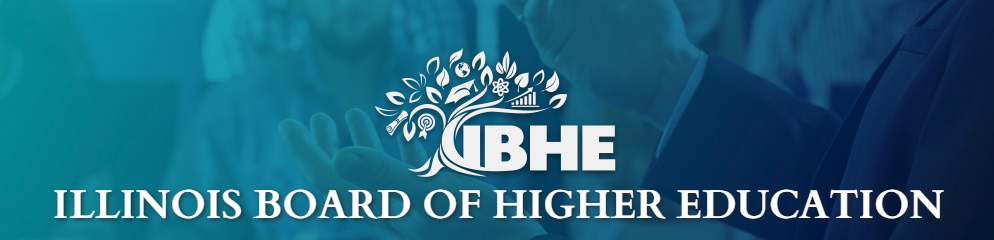 4
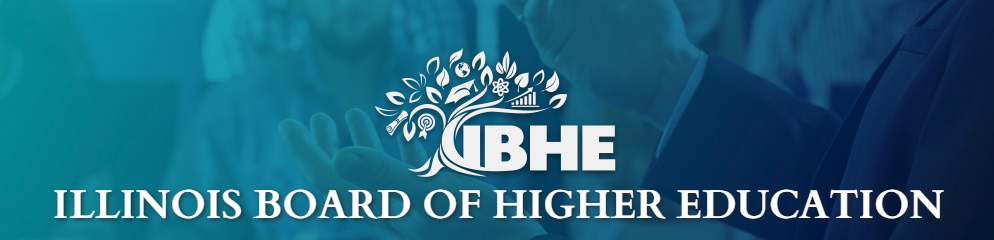 Higher Education Operations And Grants General Funds
Universities	
Community Colleges	
Adult Education - CTE
ISAC
IMSA	
SUCSS	
Board of Higher Education 
IBHE Institutional Grants
Total
FY19 Approp
$1,105,076
$   269,711 
$     51,163
$   439,705
$     18,391 
$       1,082
$       2,805
 $      7,316 
$1,895,249
FY20 Approp
$1,157,861
$   302,986 
$     53,057
$   504,641
$     18,943 
$       1,114
$       2,805
 $      8,316 
$2,049,726
Dollar Change
$   52,784
$   33,274
$     1,893
$   64,935
$         552
$           32
 -  
$     1,000
$154,473
% Change
4.8%
12.3%
3.7%
14.8%
3.0%
3.0%
0.0%
13.7%
8.2%
(In Thousands of Dollars)
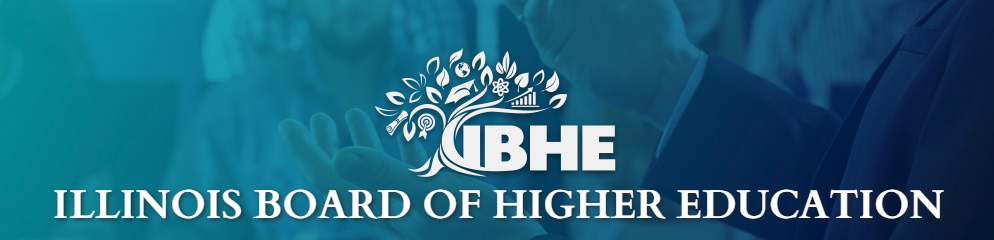 5
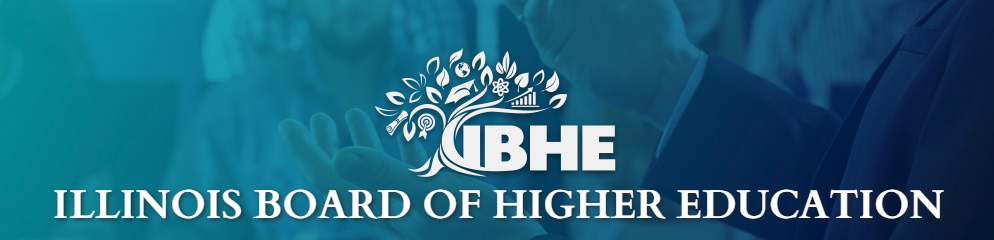 FY20 Public University Appropriations
FY19 Approp
$     33,351 
$     39,451 
$     22,089 
$     66,304
$     33,873 
$     83,623
$   184,512 
$     47,226 
$   594,644 
$1,105,076
FY20 Approp
    5.0%
    5.0%
    5.0%
    5.0%
    5.0%
    5.0%
    4.9%
    5.0%
    4.6%
    4.8%
University
Chicago State University
Eastern Illinois University
Governors State University
Illinois State University	
Northeastern Illinois University
Northern Illinois University
Southern Illinois University
Western Illinois University
University of Illinois
Total
FY20 Approp
$     35,018 
$     41,424 
$     23,193 
$     69,619 
$     35,566 
$     87,804 
$   193,630 
$     49,588
$   622,015
$1,157,861
Dollar Change
    $  1,667 
    $  1,972 
    $  1,104 
    $  3,315 
    $  1,693 
    $  4,181 
    $  9,118 
    $  2,361 
    $27,370 
    $52,784
(In Thousands of Dollars)
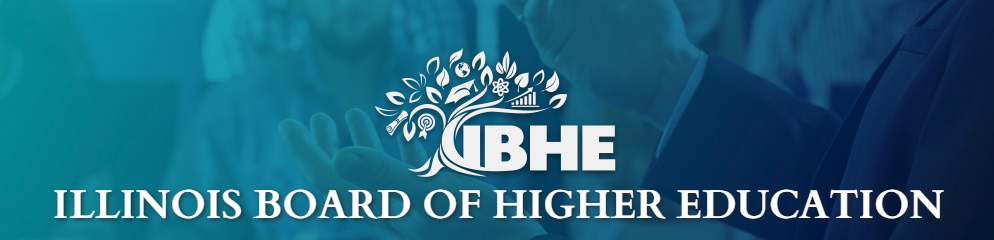 6
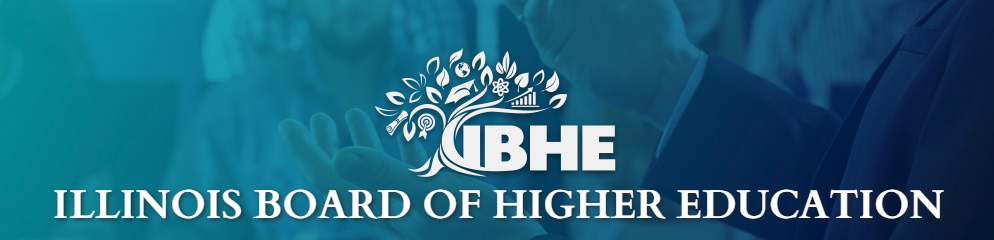 IBHE Institutional Grants/Special Initiatives
FY20 Funding Level
Illinois Financial Assistance for Nonprofit Institutions			$     0  	Same as for FY19
University Center of Lake County				$1,056K	Same as for FY19
Quad Cities Graduate Study Center 				$      74K	Same as for FY19
MyCreditsTransfer 						$    183K	Same as for FY19
Cooperative Work Study Grants 				$    981K	Same as for FY19
Creating Pathways and Access for Student Success (CPASS) 		$ 1,434K	Same as for FY19
IMSA Fusion						$      96K	Same as for FY19
Diversifying Faculty in Illinois (DFI) 				$ 1,457K	Same as for FY19
Nursing School Grants 					$    374K	Same as for FY19		
Nurse Educator Fellowships 					$    179K	Same as for FY19
Washington Center Internship Program 				$     0	Same as for FY19
NCLB - Improving Teacher Quality State Grant Program (Federal) 	$    5.5M	Same as for FY19
Grow Your Own Program (GYO)				$ 2,466K	+$1M over the FY19 Appropriation
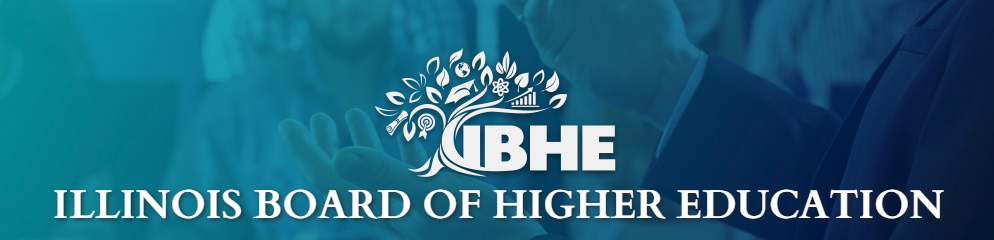 7
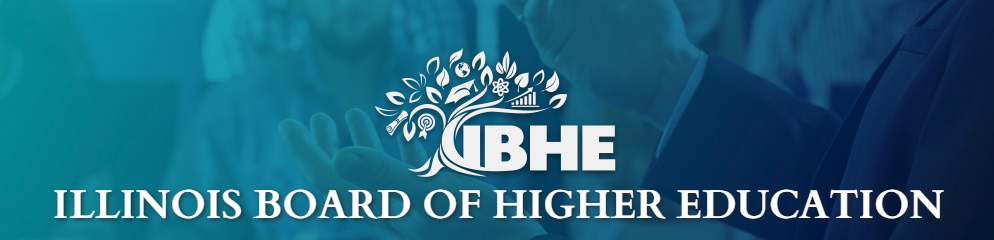 Higher Education Funding 2007-2020
8
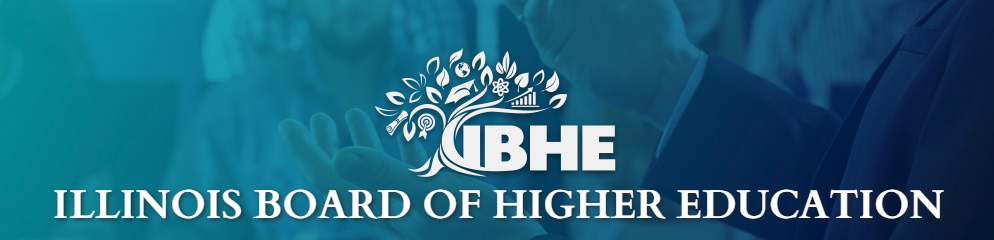 Public University Capital Appropriations
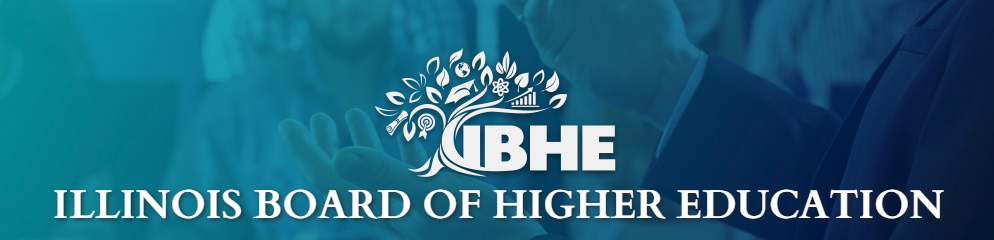 9
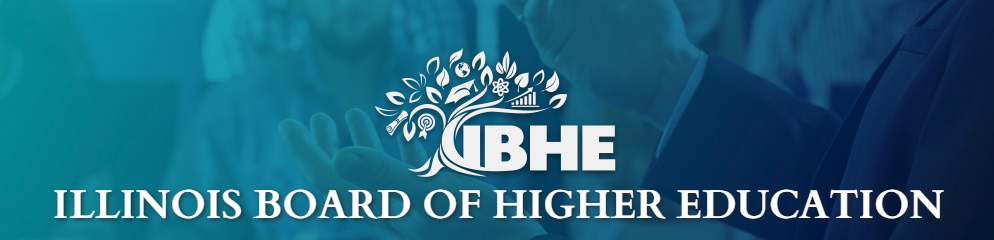 Other Higher Education Capital Appropriations
Reappropriation 	       New Appropriation                     Total 	                Projects
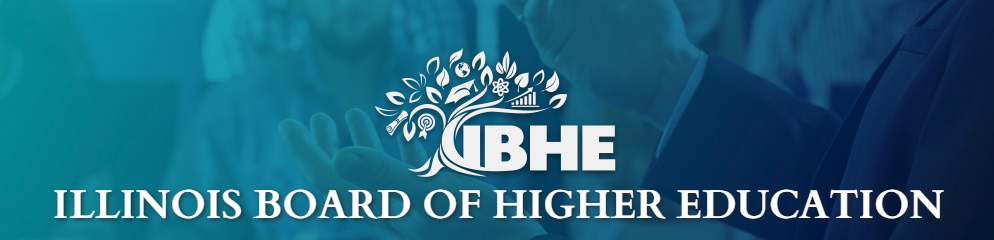 10
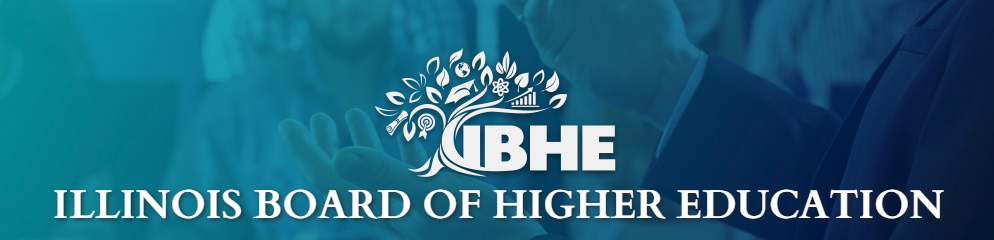 Questions?
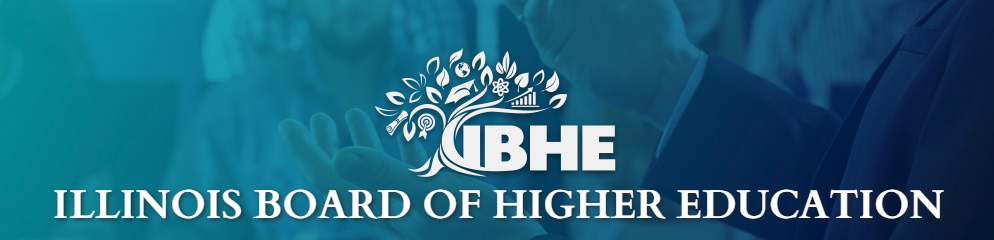 11